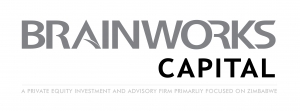 CAPITALIZING ON UNTAPPED POTENTIAL WITHIN IN-FORCE CUSTOMER DATABASES

	22  August 2017, Troutbeck Resort , Nyanga
		Nunurai .T. Matiringe
		Head of Marketing
	GetSure Life Assurance Company
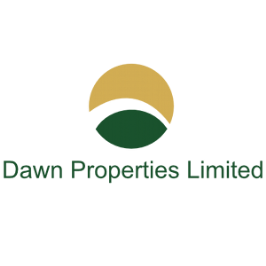 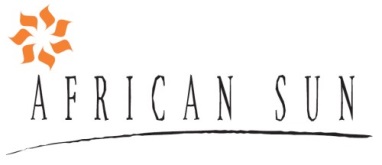 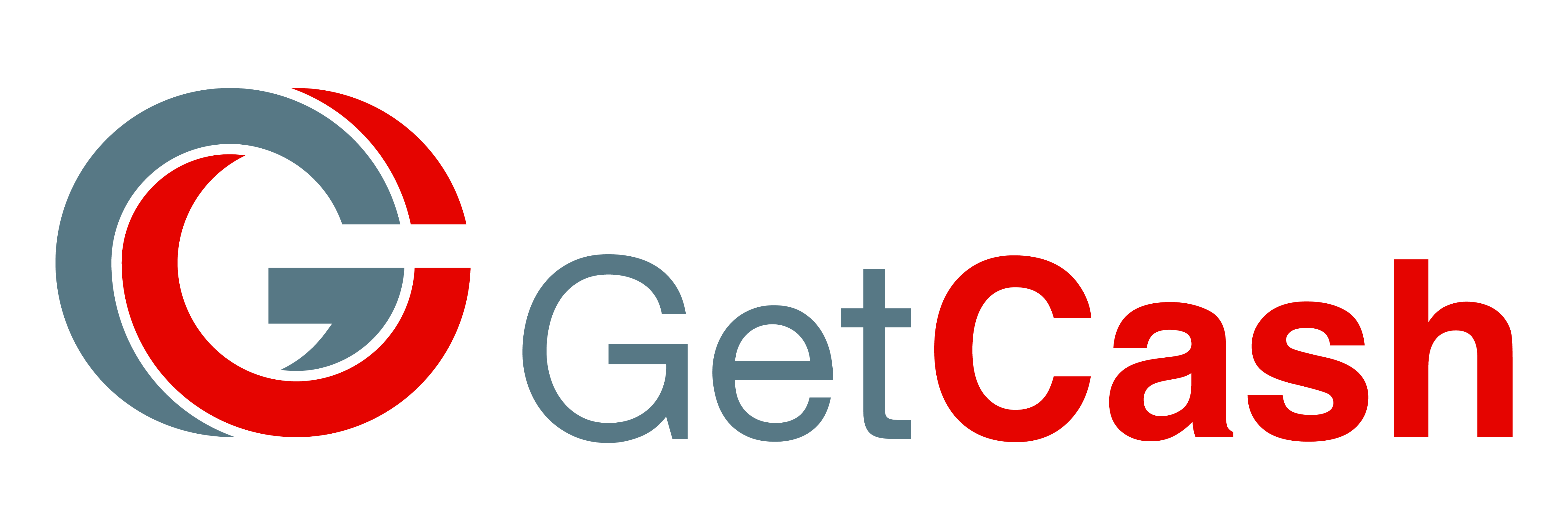 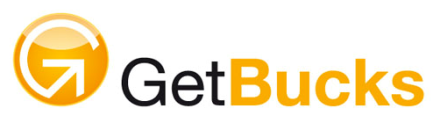 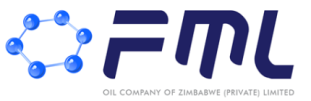 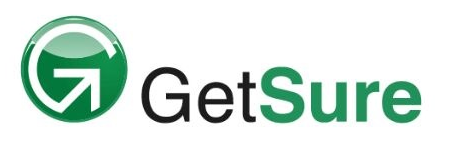 Presentation Outline
Definition
Why In force Databases
In force database uses
Marketing databases
In force marketing databases 
Business growth
New product launch
Challenges of database management
Challenges of database utilization
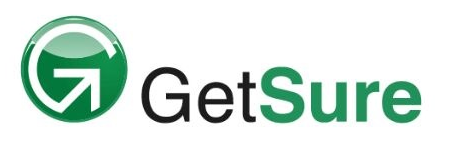 Definitions
In force : Something that is being used  
Database: A database is a collection of information which is organized so that it can be easily accessed, managed and updated.
Customer: client /buyer/purchaser is the recipient of a service , good or product from a supplier , provider or vendor via a financial transaction.
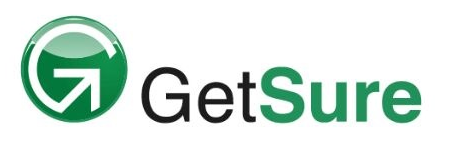 Why In-force database??
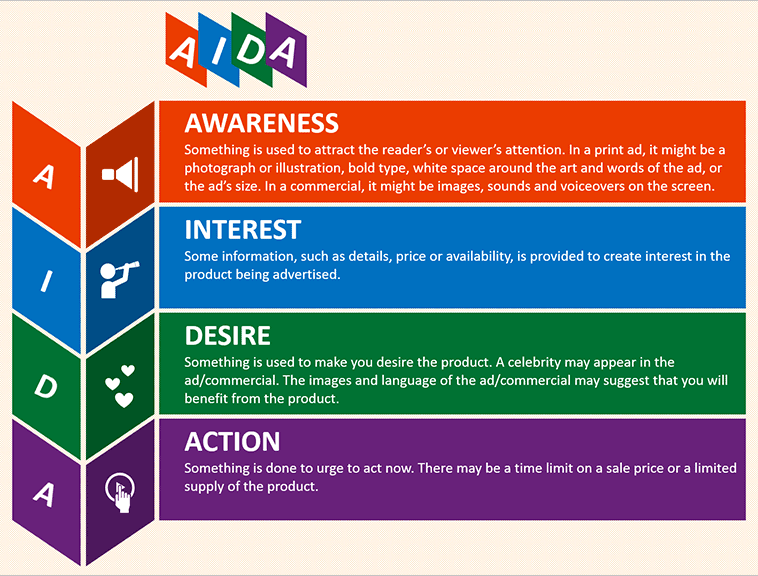 Resources Committed, Familiarity , Brand Affinity 
Ease of conviction for existing / in- force clients
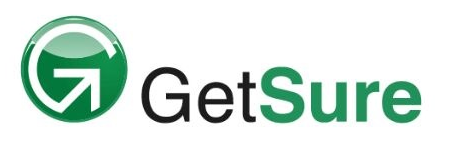 In force databases use
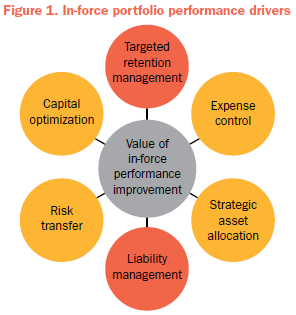 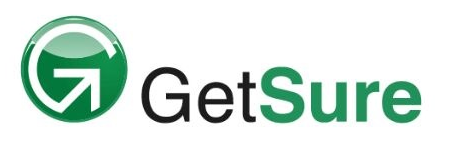 Assess and Prioritize Opportunities
Prioritize actions based on considerations such as financial impact, implementation timelines and the enterprise risks involved. i.e. 
Short- and long-term implications of decisions (e.g., not just the current value of customers' in-force policies but their customer lifetime value, including allowance for any market cyclicality)
Other material business issues that affect daily operations (e.g., how the cash-flow position and the profit of the business will be affected)easier product to market routes.
P&L and balance sheet impacts( expense of creating and maintaining a database and value derived from it)
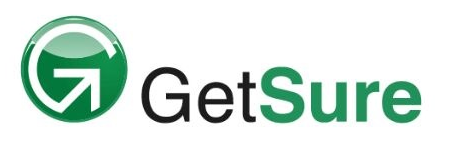 Targeted Retention Management
Targeted retention management is the process of measuring the value of customers at  segmented level, of identifying policyholder characteristics that drive lapse and surrenders and subsequently implementing measures aimed at retaining positive or high-value customers.
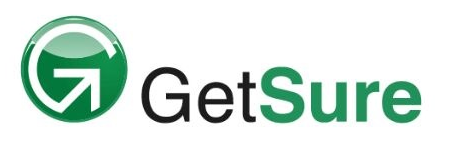 Targeted Retention Management
Insurers can then establish mechanisms to focus their retention management activities on higher-value customers.

   Tailor made communication to the high-value policyholders to emphasize the merits of their policy, particularly over time
   Script specific responses to inbound telephone surrender inquiries from high-value policyholders that provide compelling messages to persuade them to maintain their policies, yet deliver a different message to less valued customers that may direct them to an alternative product that would benefit both parties, subject to regulatory requirements
    Offer loyalty programs (e.g., noninsurance-related products or voucher bundles) that are proactively offered to high-value customers and timed to coincide with high-withdrawal external-factor changes (e.g., significant changes in investment market returns)
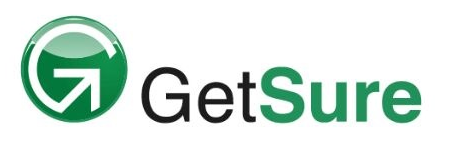 In-Force database uses – Healthcare
Planning and Monitoring patient care 
	Allergy to treatment, planning management of complex cases and handover between 	clinicians and ancillary staff.
Analysis of Quality outcomes
	Response to wellness programs and other information interventions through claims 	database analysis.
Operating Managed care programs
	Using databases for pre-adjudication of high cost clients , case management clients 	using previous medical information on national databases. No selective U/W 
Selective contracting
	In-force provider databases allow selective contracting based on adherence to 	stipulated prices AFHOz, quality of care and continuously profile these.
Strategic planning
	Databases important for price and benefit setting ,
	Sharing such data with related life and employee benefits companies as part of their 	own price and benefit structuring.
Source: “Health databases and health databases organizations:” United states department of health journal 2012
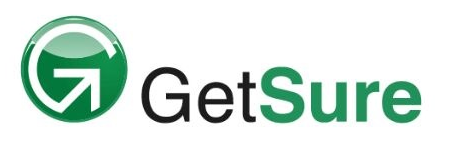 Operating a marketing database
Database Marketing is an integrated marketing function touching all internal and external contact points with the market .
Information is collected from various sources into a central database and released to various sources for onward use and  communication with external parties.
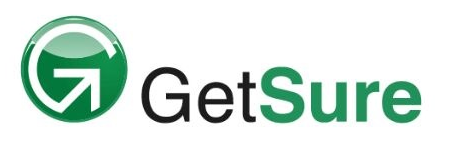 In-Force marketing database uses
1.Learn from the Information
Spot emerging trends - product enquiries, price haggling, communication modes to and from client.
Adjust strategy to fit trend noted (distribution, corporate culture)

2.Segment your list
Clients are never the same separate them by age, sex, preferences, location.
Use databases to create segments ( employed female 30-40)
Send different campaigns to different segments.(e.g. new-born rider)
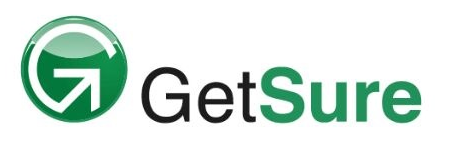 In-Force marketing database uses
3.Personalize content and Campaigns
Personalized birthday, anniversary messages , your dear sir/madam or to whom it may concern don’t apply anymore.
Make timely and relevant offers targeted to specific clients.
4.Stay ahead of Competition
Anticipate client behaviours by analysing their profiles in the database.
“Data is big business, maybe your competitors have it or don’t but whoever uses it better derives a competitive advantage over competition” Matthew Ruddle:2014
Know who your competition is…
5.Follow Up
National Sales Executives Association (NSEA) says 48% of sales staff do not follow up on leads and yet 80% of sales happen on the 5th contact. To derive value from databases you need to : 
Keep interaction with clients well recorded.
Set reminders for call backs
Follow up with relevant and personalized content
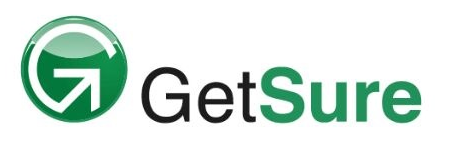 Ansoff Matrix
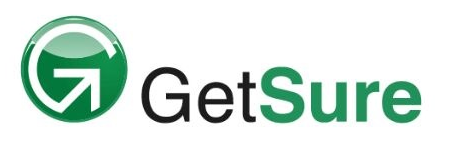 Business growth from in force database
Cross Selling
Synergies
who is your competition? who is your client?
Product benefits (covers)
Product packages
Riders
Gap Analysis
New product  launch.
Cross Pollination
Upselling
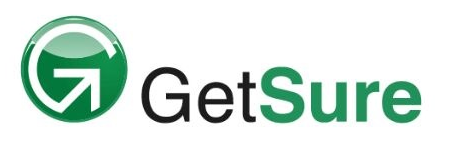 360 degree customer view
Enabling a 360 degree customer view increases customer database efficiency.
Database matching /cross pollination.
Lifestyle analysis necessary for distribution strategy development.
Limited data-metrics limits use of database
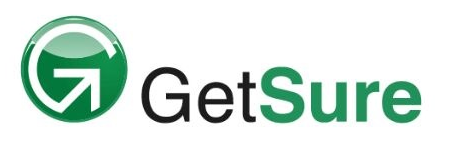 New product launch using In-Force databases
Segment database according to  customer behaviours
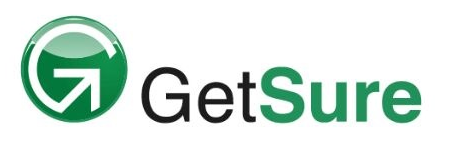 New product launch using In-Force databases – (cont)
2.Target the Segment with specific profile
Relationship buyers have to be further profiled into subsets.
Areas where we have a high uptake rate.
Areas where we can provide support e.g  an office.
Clients who have the means to take up the product pay e.g employed.

3.Allocate launch strategy targeting specific sub-segment
Decide on market activation methods- roadshows, radio campaigns. Newspapers etc.
Consider how the clients were on-boarded onto your database ( medium of communication)
Effectiveness of follow up strategy.
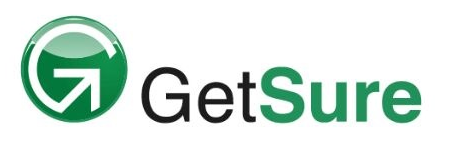 Challenges of in-force data management
Large volumes of data:
	Organizations need to be able to process large volumes of data to avail critical 	information to decision makers on demand. various data collection channels have 	made database management a nightmare. Life assurance companies have an average 	of  20,000 MLAs per company .
Protecting customer data
	Data is a key asset for most companies and its privacy is one of the key concerns, 	breach results in  various information is lost and private information abused and 	businesses’ reputations damaged, successful attacks have increased 176% in recent 	times(Arvind Rongola :2016) 
	“Think about it: if you were running a multi-million dollar company, and your database 	of customer information was stolen, would you want to tell your clients? No. Most 	companies did not until the laws required them to. It's in the best interest of 	organisations - when they're attacked and information is stolen - to tell nobody.” Kevin 	Mitnick  renowned Consultant ,Author, hacker 
Data collection and storage
	Companies are making efforts to know their customers KYC as part of the RBZ anti 	money laundering efforts , current trends of multi channel as opposed to omni-	channel data collection methods have resulted in inconsistent customer data and 	increased use of storage space
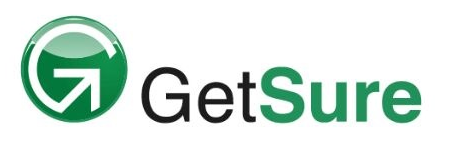 Challenges in maximizing In-Force database potential
Lack of knowledgeable human resources.
	The Zimbabwean Insurance market  has an absence of qualified and trained 	database managers, partly due to the total absence of the skill in this 	market.
Absence of appropriate systems
	Demographic, geographic and psychographic segmentation of databases, 	selection of parameters ,trend analysis all require advanced CRM systems to 	track data and provide accurate information.
Lack of executive buy in 
	Blue ocean strategies rarely accepted due to novelty of database value 	creation in the market and initial investment required ( proper CRM system)
	Develop databases for Diversification.
Data incompatibility
	Reason for collection differs from intended use e.g insurance data used for 	timeshare sales.
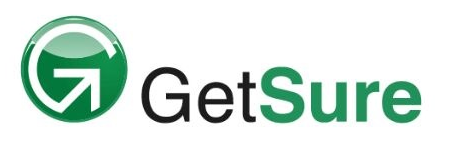 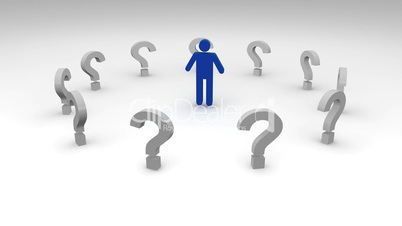 Question and answer session
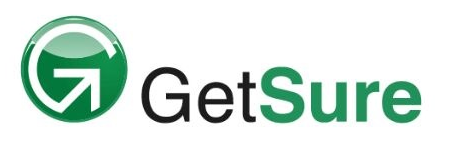